Microservices and DevOps
DevOps and Container Technology
Horizontal Scaling and Session Management

Henrik Bærbak Christensen
Scalability Quality Attribute
Why?
Scaling ~ ‘make bigger’ in some sense

The two main Quality Attributes in Architectural sense

Performance
Handle more work, and/or handle it faster (latency)
Two persons dig twice as fast as one person…
Availability
Ability to handle work in case of one service failing
Two persons are less likely to be sick at the same time
(give and take a pandemic )
CS@AU
Henrik Bærbak Christensen
3
Scalability [Bass et al., 2012]
Vertical Scalability (Scale up)
Adding more resources to a physical unit
More RAM, more Disk, more CPU

Horizontal Scalability (Scale out)
Adding more resources to logical units
More servers

In cloud computing Elasticity
Add/remove VMs to resource pool
Higher Availability ?
Higher Availability ?
CS@AU
Henrik Bærbak Christensen
4
According to Bass et al.
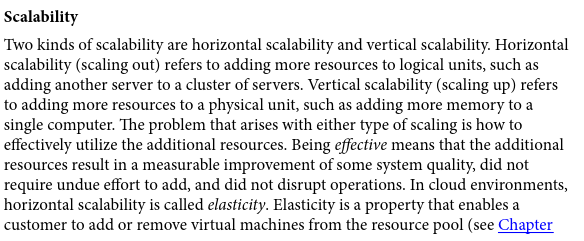 CS@AU
Henrik Bærbak Christensen
5
Performance?
Performance
Twice the work? No, now more overhead coordinating!
Much more on that in my ‘Software in Architecture’ fagpakke…

Amdahl’s law
Speedup is limited bythe portion that can be run in parallel
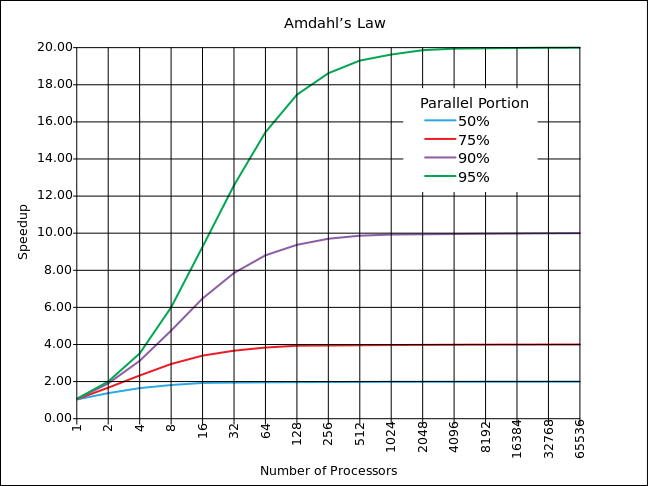 CS@AU
Henrik Bærbak Christensen
6
Availability Calculations
If a system of n replicated servers in which each server has a probability, p, of failing, then the system has total probability
                      pn 	of failing
Ex
p = 5% (0.05)		
(72 minutes every 24h)
n = 3
Overall failure rate: 
0.053 = 0.000125 = 0,125 per mille
(10 seconds every 24h)
That is: 
1 - pn availability
CS@AU
Henrik Bærbak Christensen
7
SkyCave Scalability
Ex:	Some 100.000 users on SkyCave
One user ~ one request every two seconds
That is: 50.000 requests per second

Issues:
Try it with ‘socket.cpf’
It is single-threaded server
If ‘quote’ talks to the quote service but it is slow responding (say 10 secs)
Then all 100.000 users will experience a 10 second delay!
CS@AU
Henrik Bærbak Christensen
8
SkyCave Scalability
Issues:
The ‘http.cpf’ is a thread-pooled server (Jetty)
So less chance of all waiting for a quote, but…

The server may hit hardware limits in
IO transfer to/from DB
CPU at 100%

One solution: Horizontal Scaling:
Make several instances of ‘daemon’ available for processing
Two can (nearly) do twice as much as one
Coordination effort – shared resources
CS@AU
Henrik Bærbak Christensen
9
Load Balancers
One Example of Horizontal Scaling
CS@AU
Henrik Bærbak Christensen
10
Load Balancer
Load Balancer
Makes the pool of servers under the load balancer appear as a single server with high computing capacity. [Bahga et al., 2014]

Basically a reverse proxy server that distributerequests to a pool of servers based upon somealgorithm
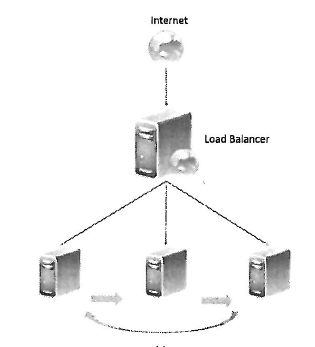 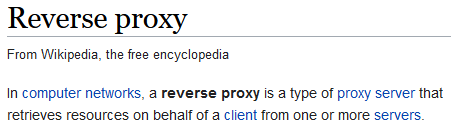 CS@AU
Henrik Bærbak Christensen
11
Examples
HA Proxy
TCP/HTTP proxy
Used by github, airbnb, instagram, stack overflow, …
Nginx
Round-robin DNS
Multiple ip addresses associated with single domain
Can also give some very weird problems
Hardware load balancers
Docker Swarm’s ingress network
Messaging systems
Can load balance… and a lot more…
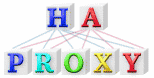 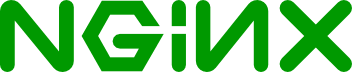 CS@AU
Henrik Bærbak Christensen
12
Session Management
Statefull versus Stateless
Servers and State
The main requirement on any server that is load balanced is:

It must be stateless

Stateful:
Has cached/stored state about given session with a client in the server itself
Stateless
No stored state about given session in the server itself
CS@AU
Henrik Bærbak Christensen
14
[Speaker Notes: The ‘in itself’ property is important. Almost all server systems have a lot of state, the point is to store it ‘somewhere else’.]
Sessions?
Some domains do not require sessions
Simple web browsing
Simple data storage
Others domains, sessions are vital
Shopping basket while web shopping
Game interaction
SkyCave
Who is exploring?
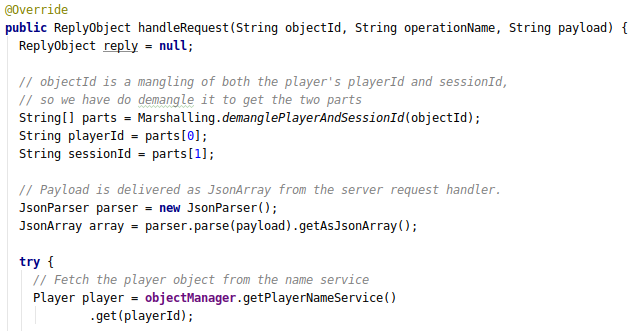 CS@AU
Henrik Bærbak Christensen
15
Architectural Design
Ok, so SkyCave has already encapsulated session management?
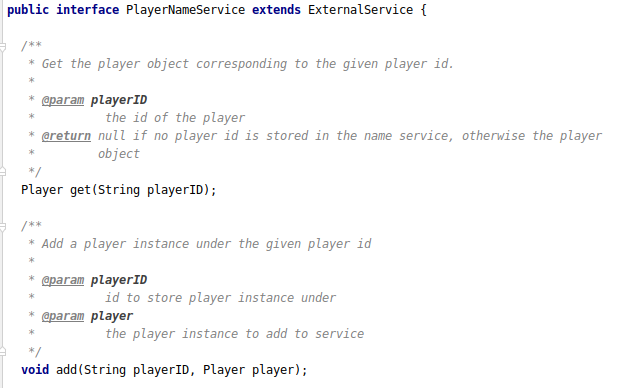 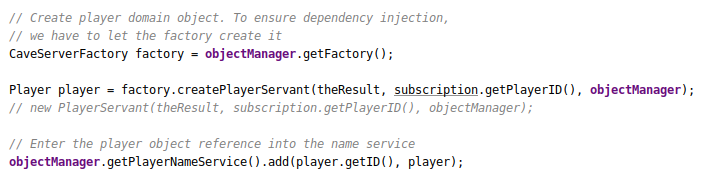 CaveServant
Encapsulate what varies
Program to an interface
Favor object composition
CS@AU
Henrik Bærbak Christensen
16
Session Handling
Bahga et al., 2014, lists the possible practices:
Sticky sessions
All requests from session ‘a’ are routed to the same server

Session database
State of session ‘a’ is stored in a database, which all servers retrieve session state from

Browser cookies (client session)
State of session ‘a’ is stored in client, and sent along to server in each request
URL re-writing
CS@AU
Henrik Bærbak Christensen
17
Sticky Sessions
All requests from session ‘a’ are routed to same server

Of course, requires the load balancer to have some logic to make that happen
Example: MQ systems can route messages on ‘topics’
A topic could be ‘skycave.server.1’
Begin forwarded to ‘server1’ because MQ can link ‘*.*.1’ topics to that particular server

Benefits/Liabilities?
CS@AU
Henrik Bærbak Christensen
18
[Speaker Notes: Pro: Services can be stateful; Con: A crashed service means a client experience a crashed service]
Session Database
State of session ‘a’ is stored in a database, which all servers retrieve session state from

Simple load balancing – just ‘round robin’ would do…

Benefits/Liabilities?
CS@AU
Henrik Bærbak Christensen
19
[Speaker Notes: Benefit: failure tolerance. Liability: Performance cost to contact DB. Often mitigated through caching services.]
Client Session
State of session ‘a’ is stored in client, and sent along to server in each request
Browser cookies

Again, load balance is simple

Benefits/Liabilities?
CS@AU
Henrik Bærbak Christensen
20
[Speaker Notes: Benefit: stateless servers. Liabilities: performance – state object can be big; security – do I trust the client? No I do not…]
Discussion
What kind of “session management” is used in SkyCave at the moment?
Sticky session, session database, client sessions

Could we code a ‘client session’ approach?
What would it require?

And… Why can we not use the approach  ?
CS@AU
Henrik Bærbak Christensen
21
[Speaker Notes: Hint: Think about dual login from different clients.]
Discussion
Why do we scale?

A) to get improved availability
Then sticky sessions are problematic

B) to get improved performance
Then it puts a demand on the session database – which is?
CS@AU
Henrik Bærbak Christensen
22
[Speaker Notes: B) The amount of work our server does takes much longer time than the time to fetch the session data.]
Scaling Databases
Statefull services (databases)
Important!
So, … we will return to that in the second course…



Redundancy and Replication are the key techniques.
NoSQL db’s all support it out of the box (to my knowledge)
And the SQL ones have followed suit (to my knowledge )
CS@AU
Henrik Bærbak Christensen
24
Summary
More users means more resource demand

Answer: Add resources (or become more efficient)
Horizontal or Vertical

Load Balancing: 
Make a server cluster appear like one server

Session Management
Handle that different servers are ‘hit’ by given client
CS@AU
Henrik Bærbak Christensen
25